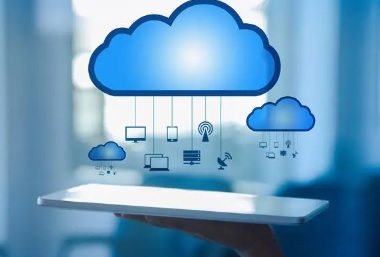 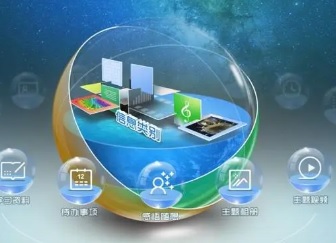 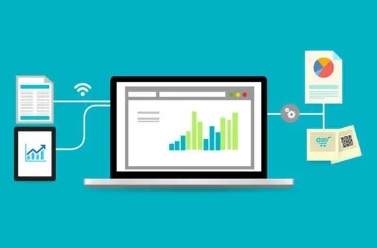 软件工程
面向对象实现
Object Oriented Implementation
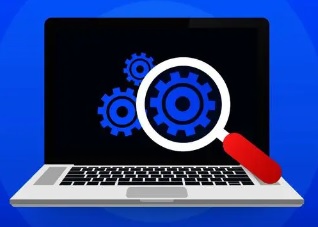 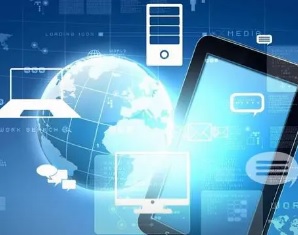 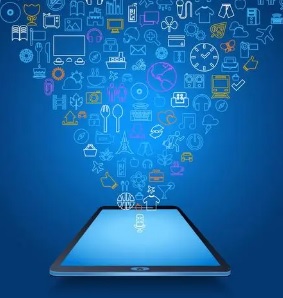 主讲：杨谊
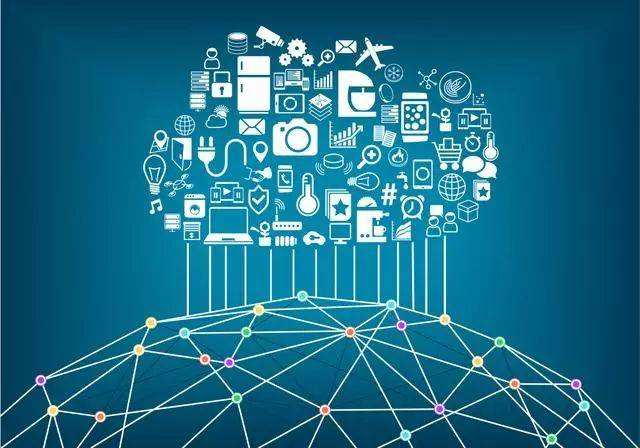 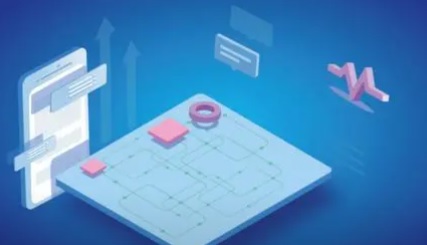 南方医科大学
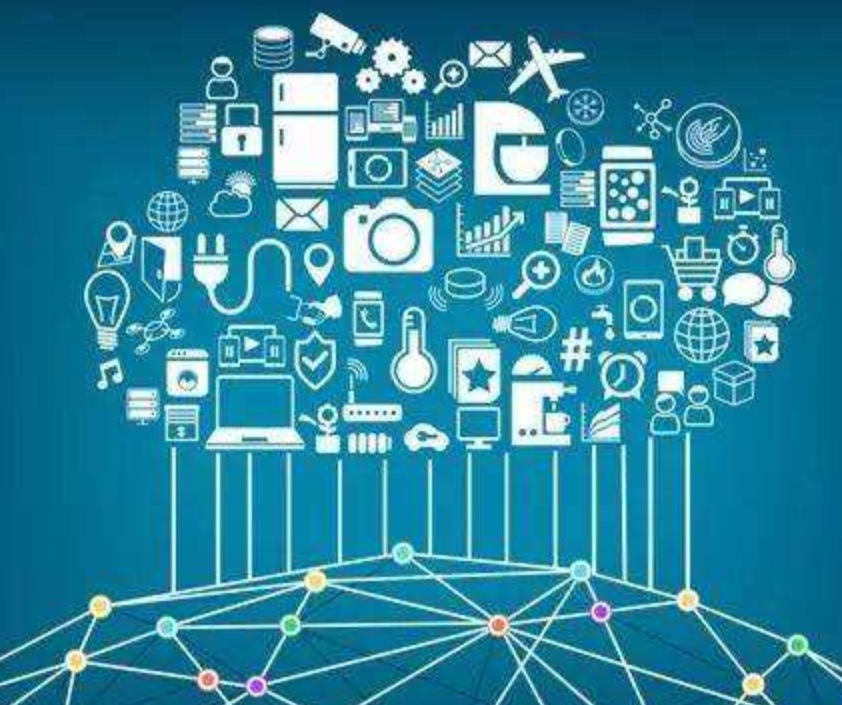 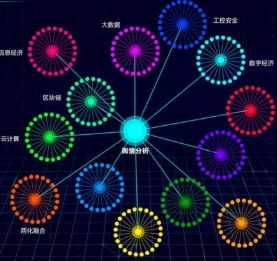 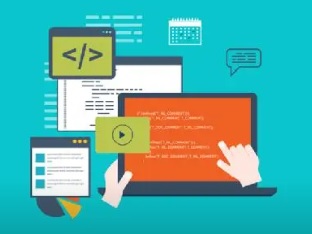 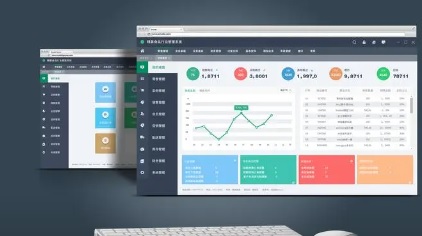 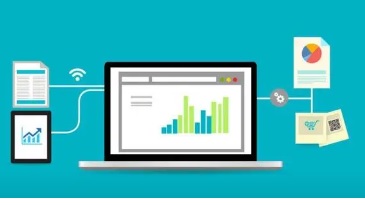 面向对象实现
目标
了解面向对象程序设计语言的特点
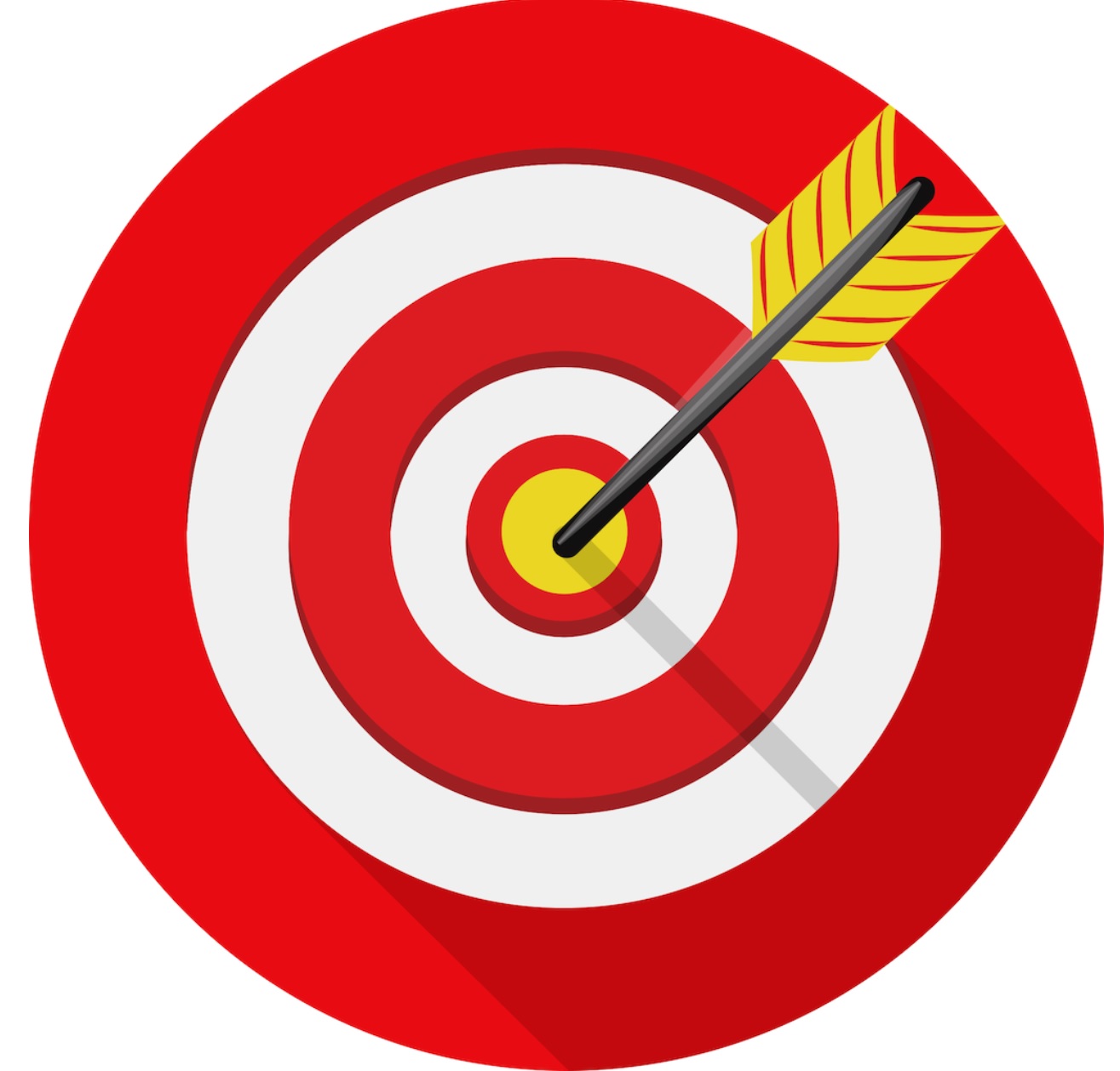 掌握选择面向对象语言的原则
掌握面向对象测试的主要策略
掌握测试类的设计方法
了解常用的集成测试方法
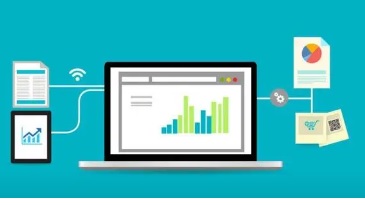 目录
CONTENT
01
程序设计语言
02
程序设计风格
03
测试策略
04
设计测试用例
面向对象程序设计语言
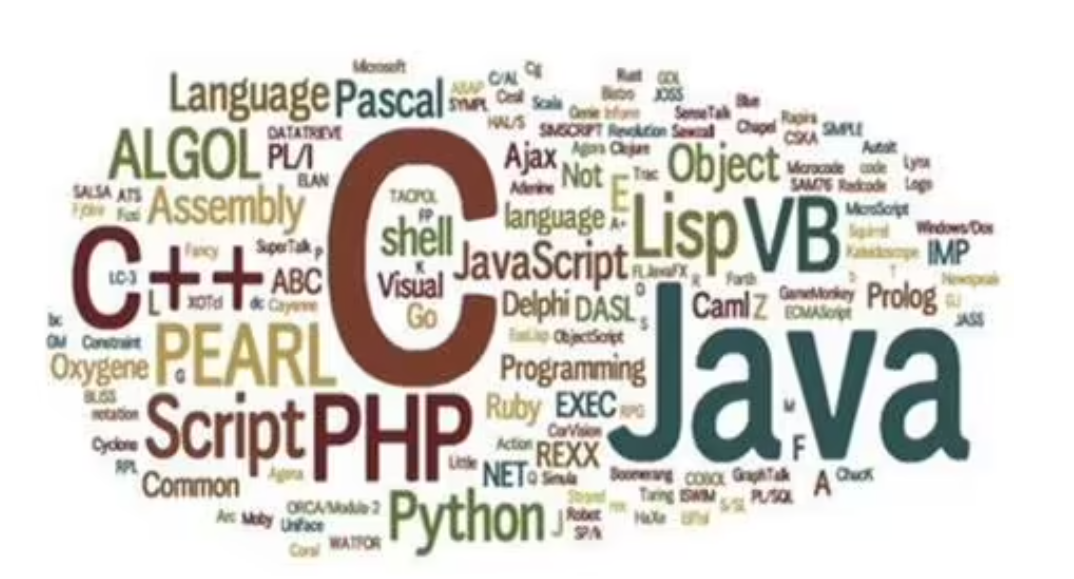 JAVA    C++    C#    PYTHON     GO
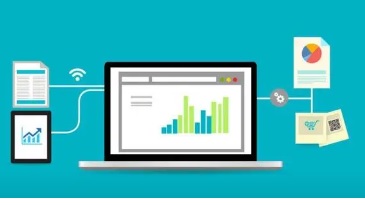 面向对象程序设计语言的特点
优  点
缺  点
抽 象
易维护
模块化
代码冗余
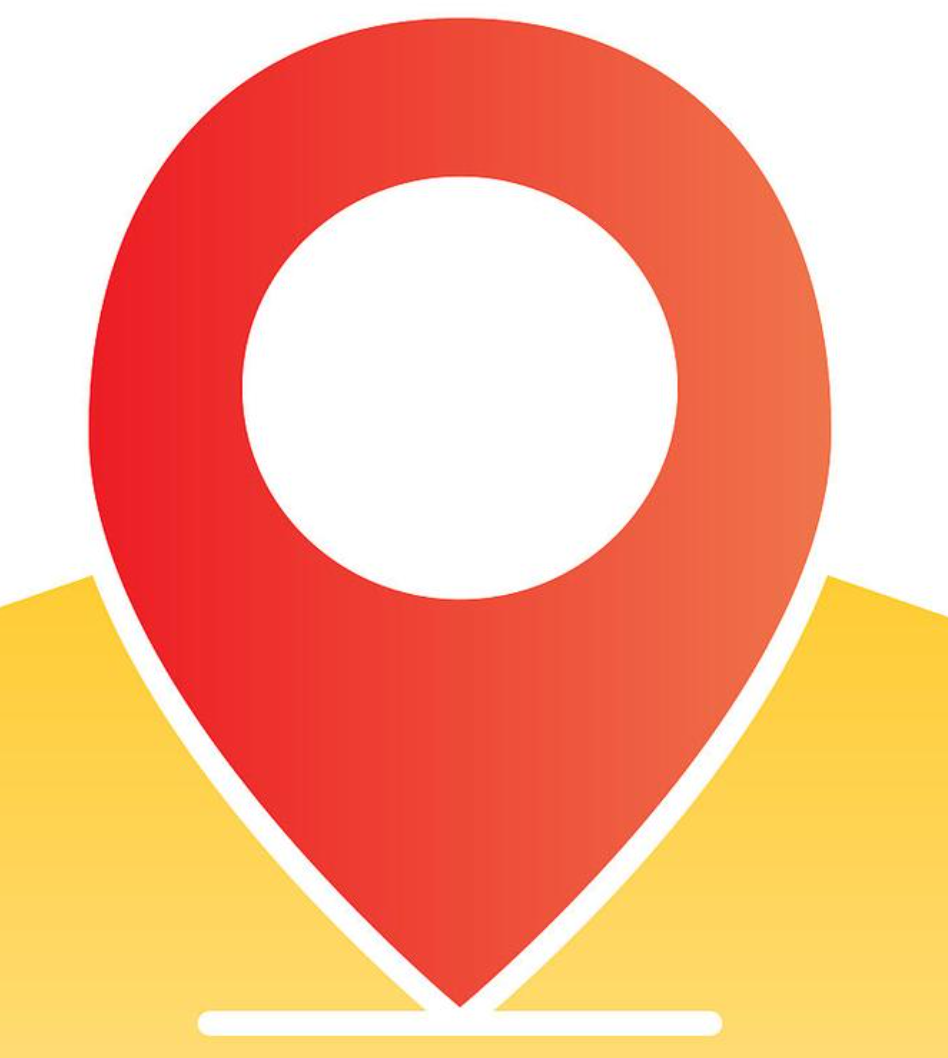 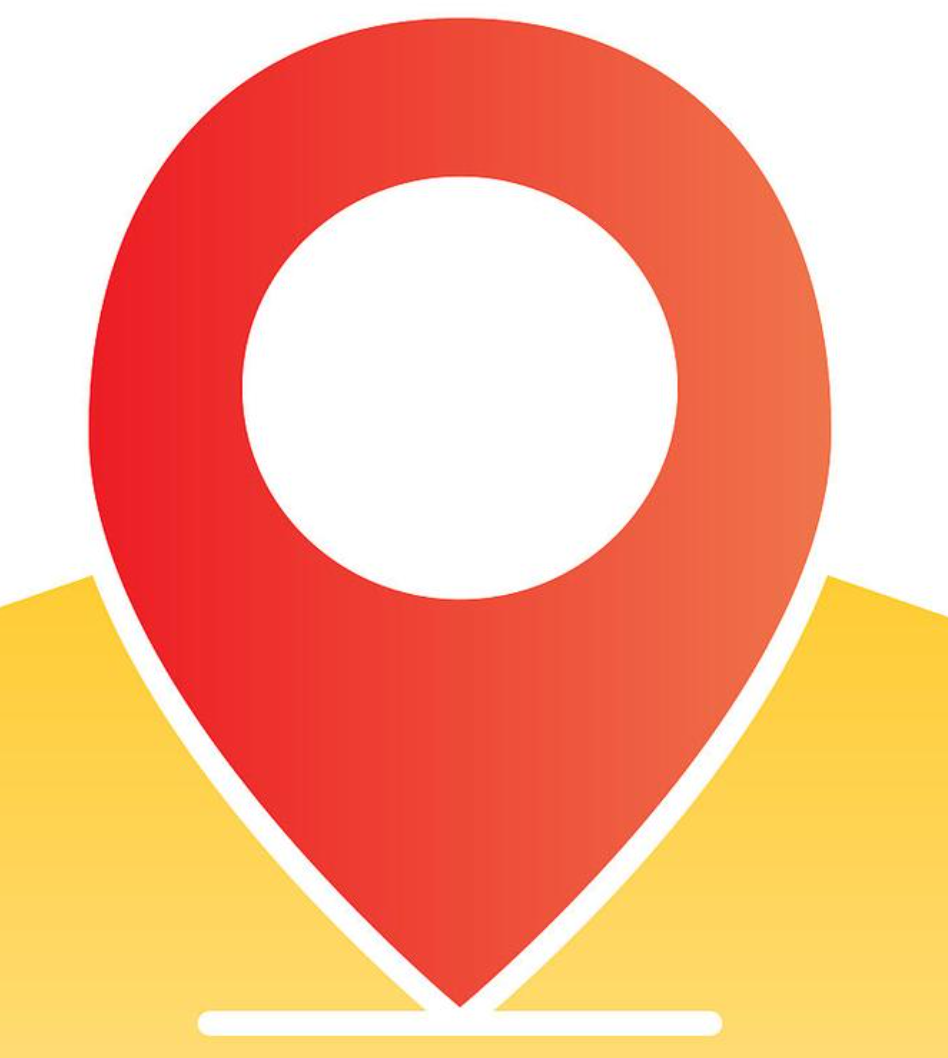 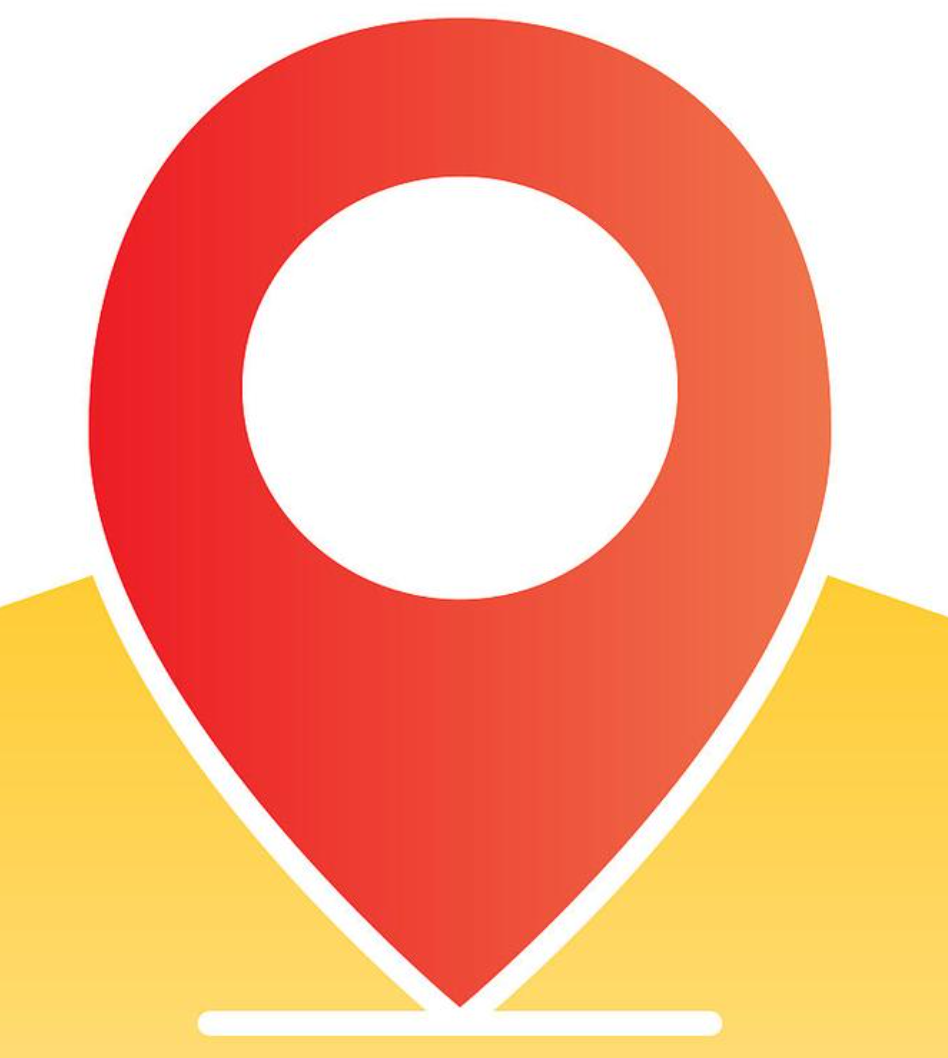 封 装
易扩展
数据隔离
耦合性高
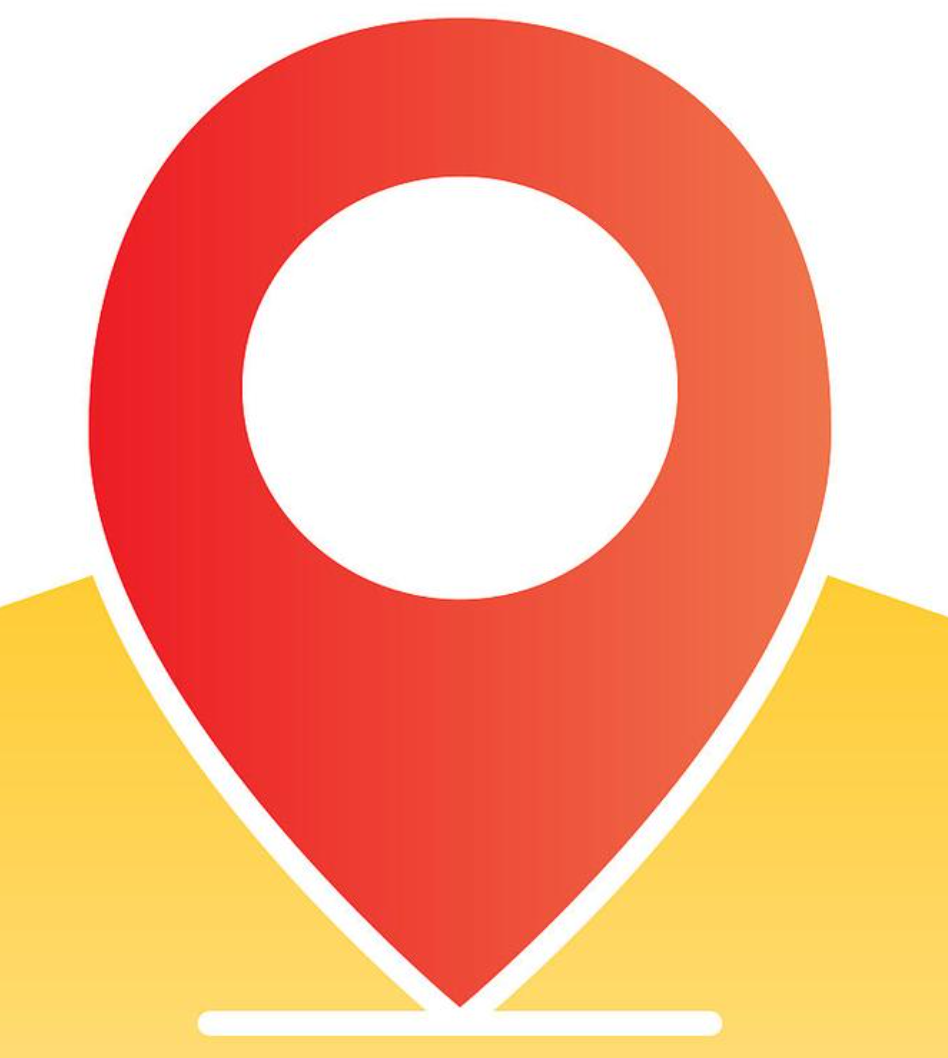 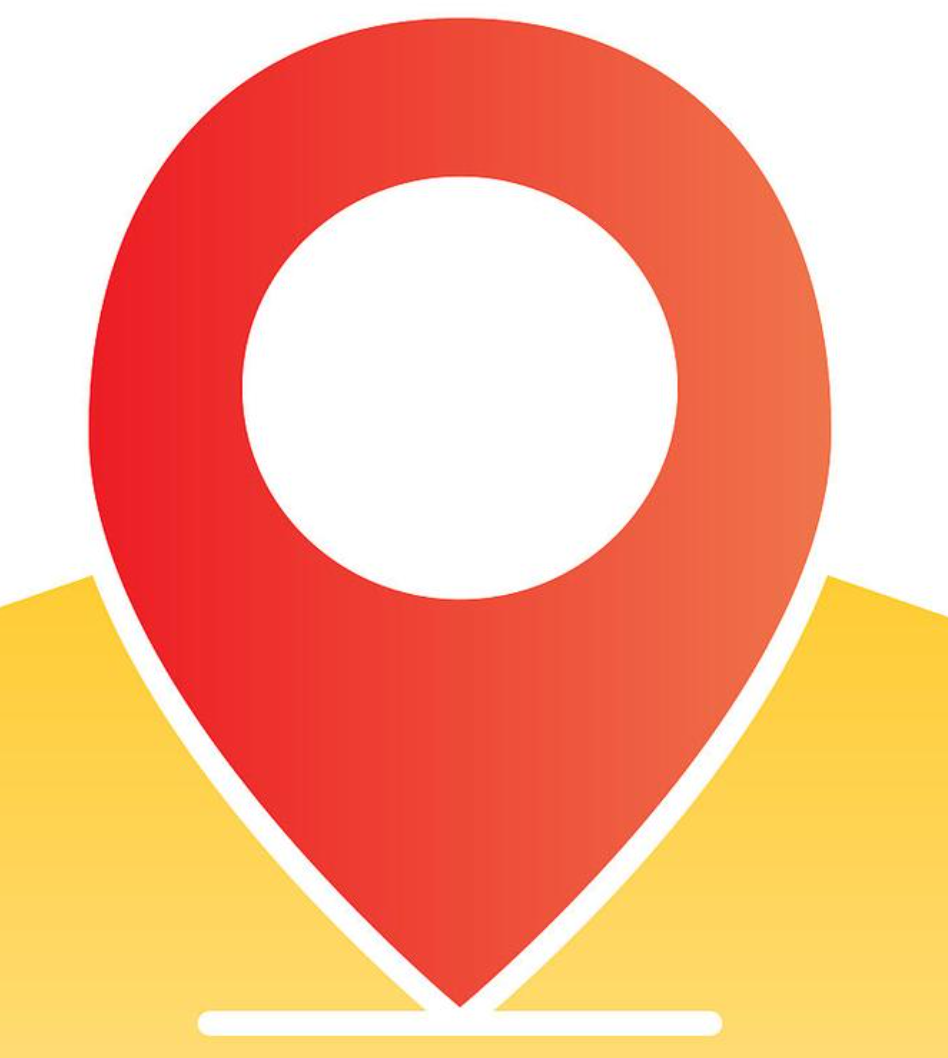 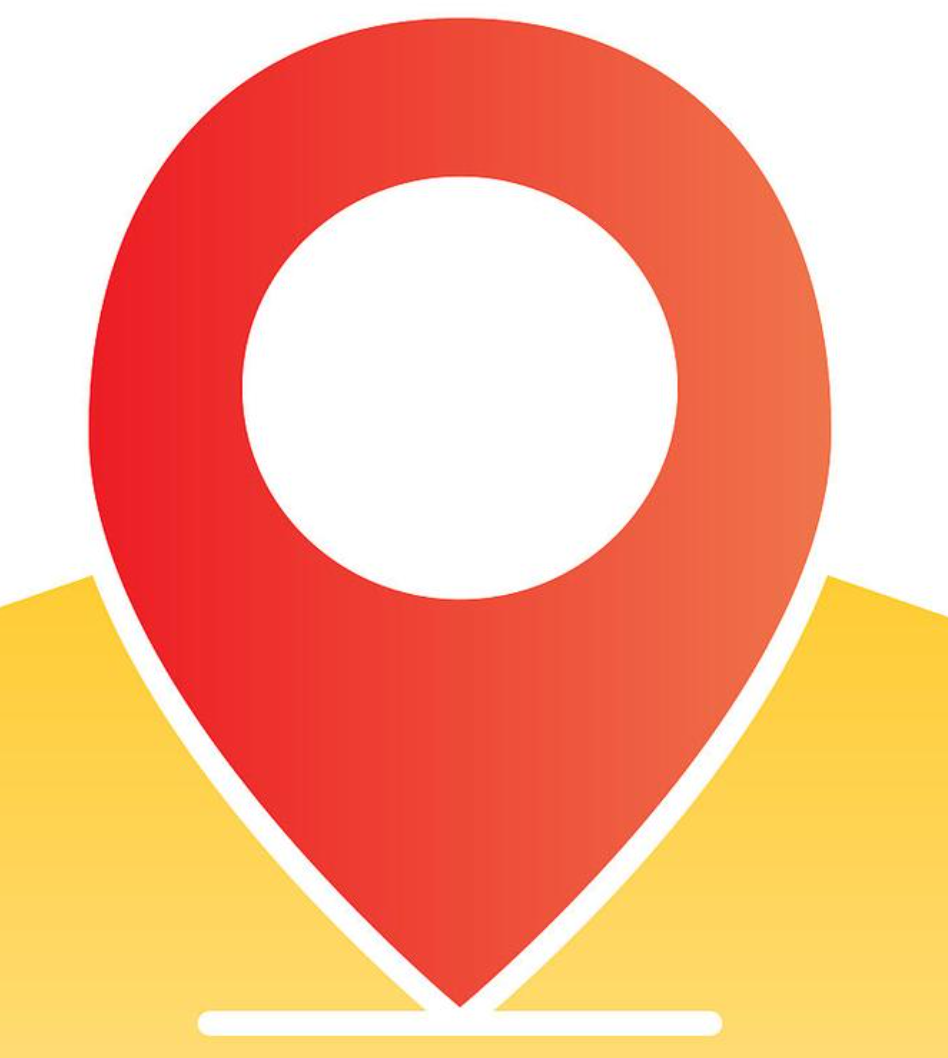 继 承
易测试
数据安全
运行速度慢
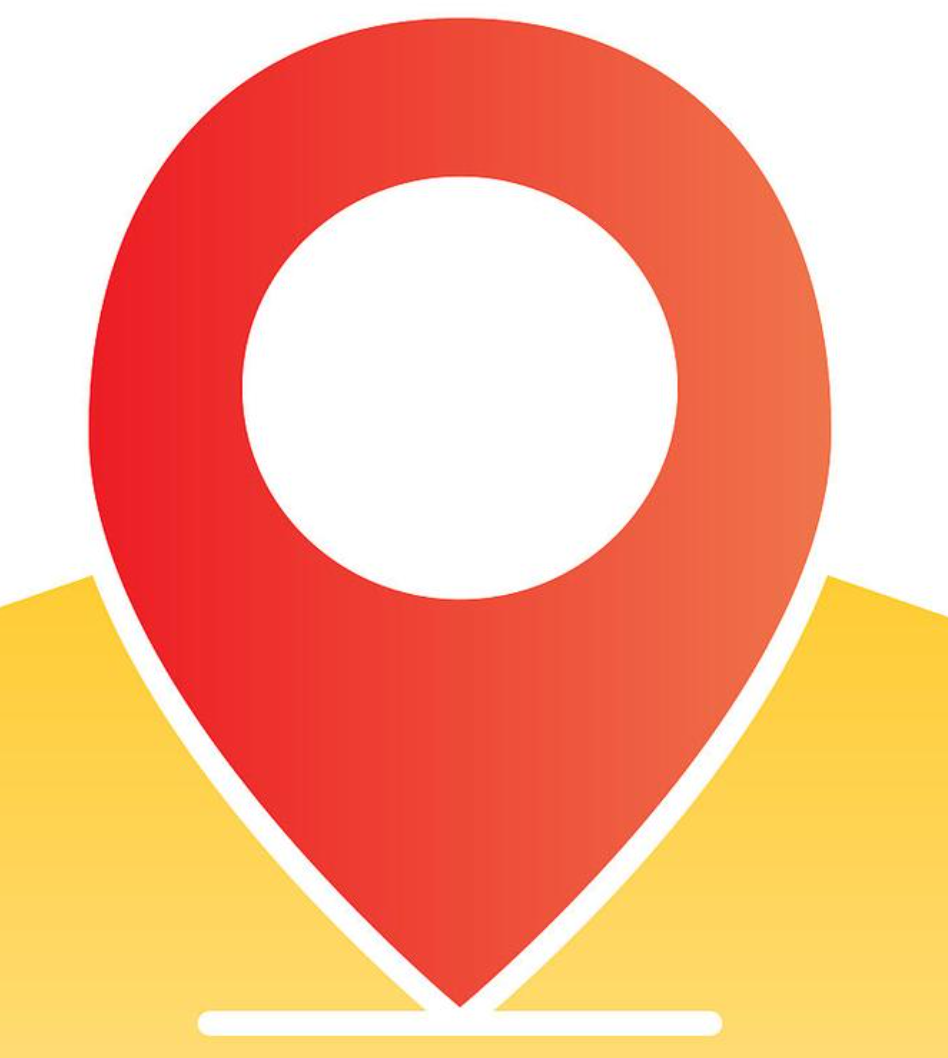 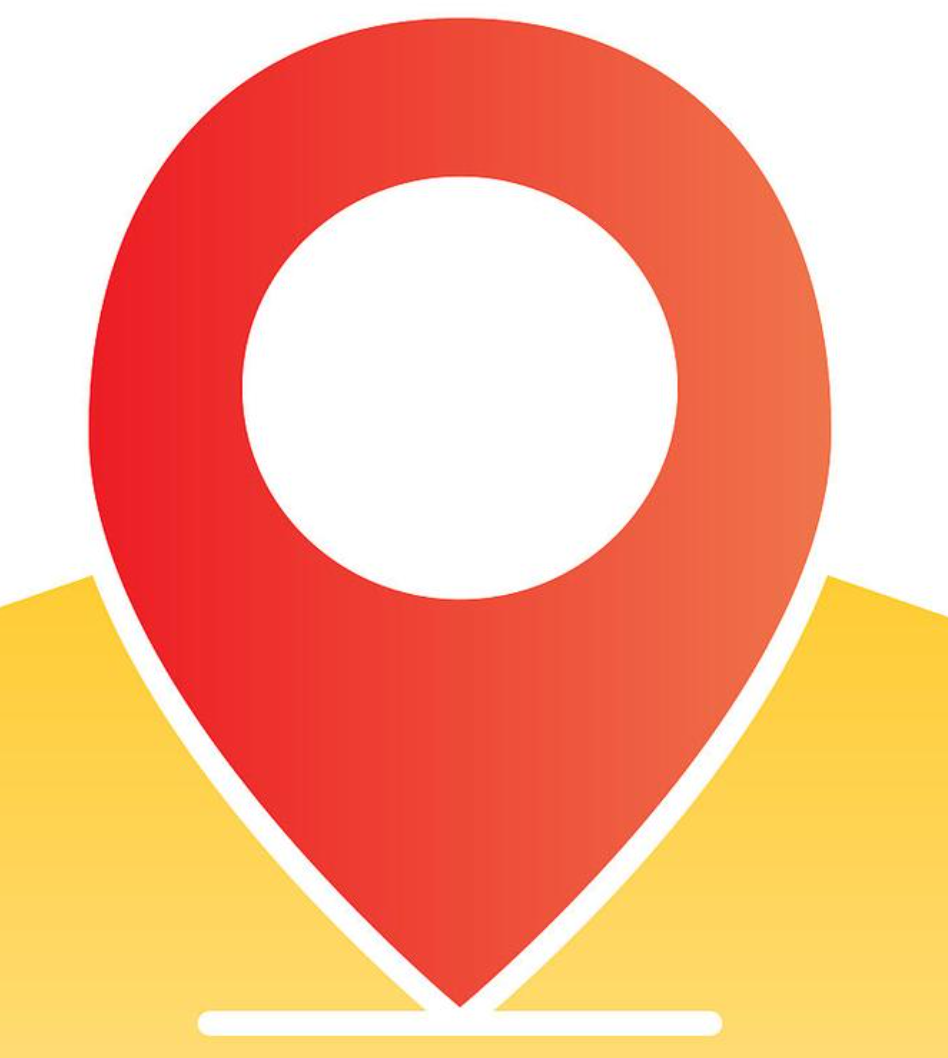 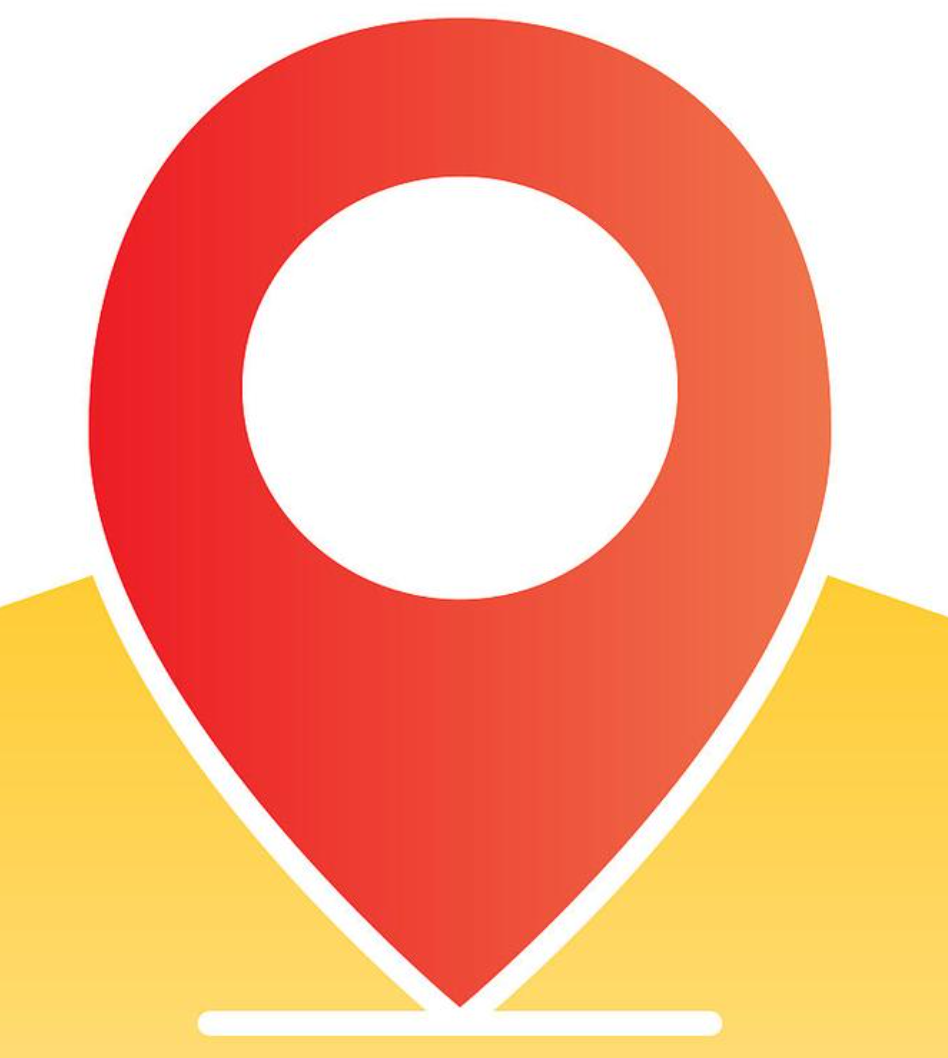 多 态
方便建模
方便协作
失去灵活性
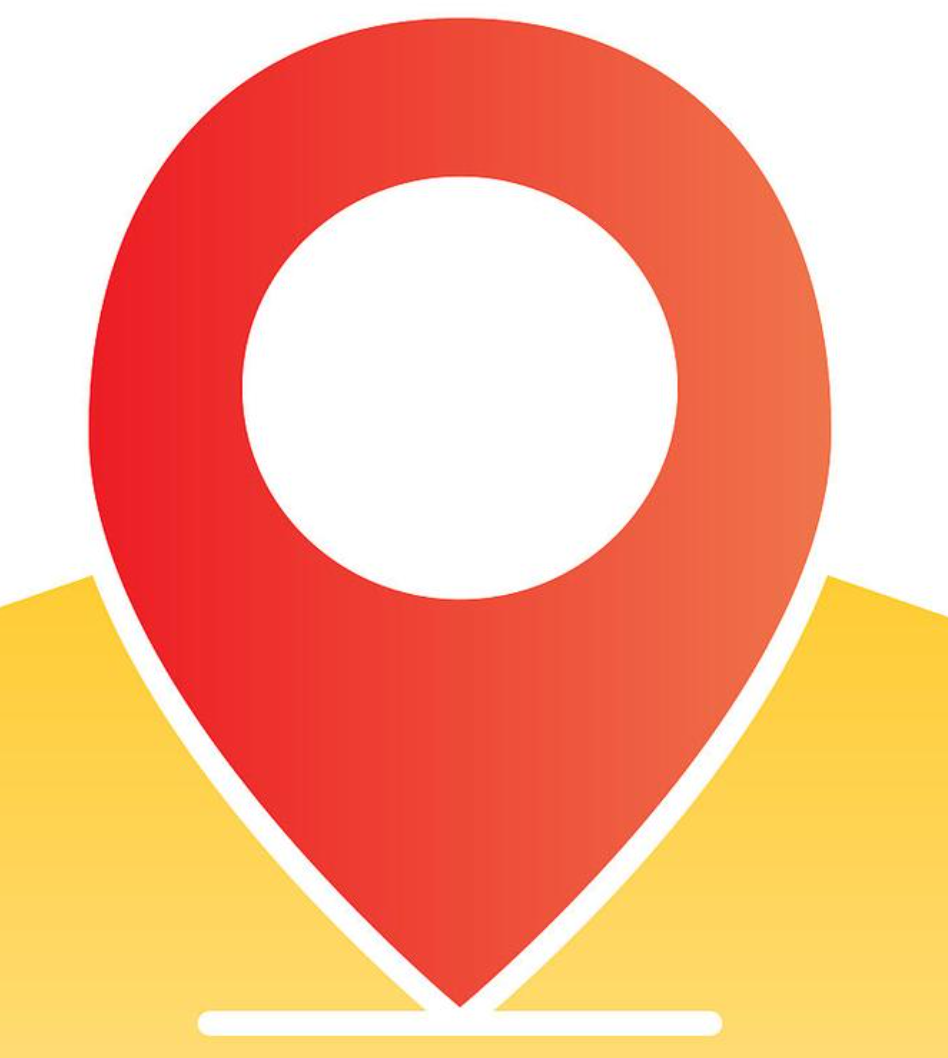 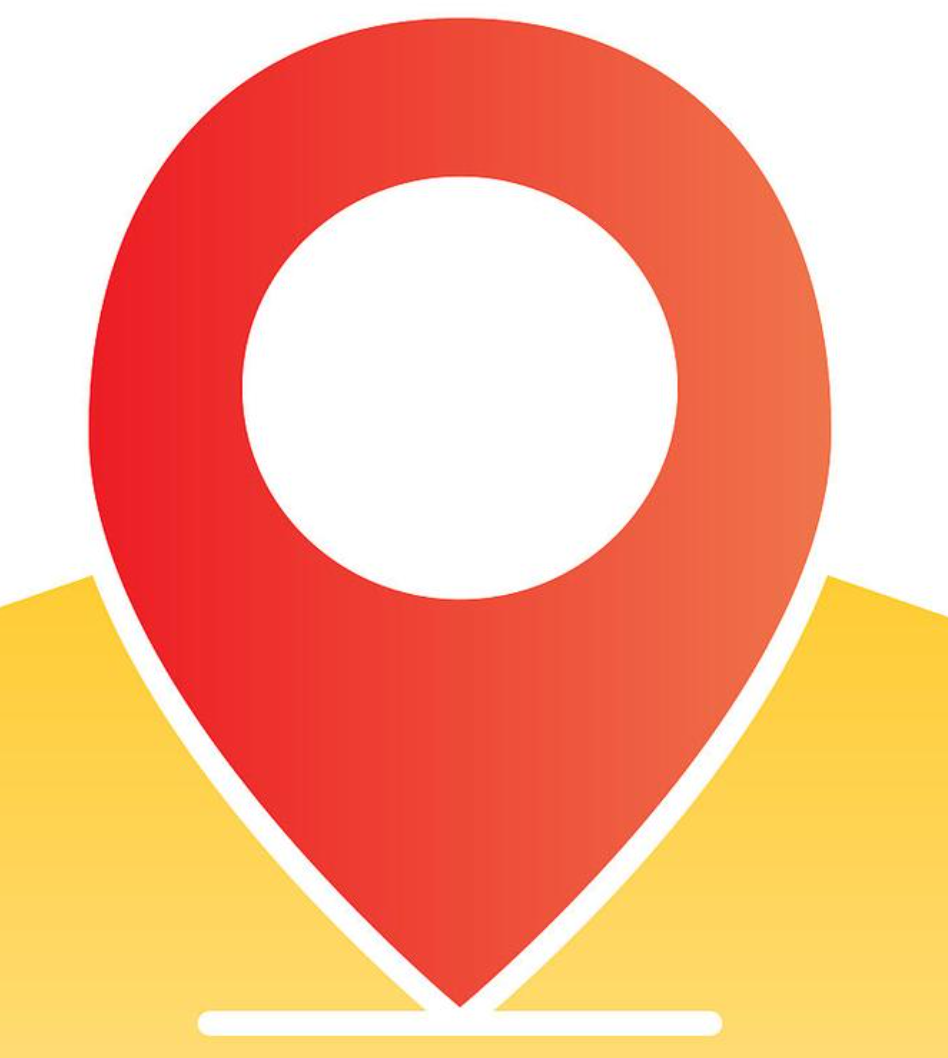 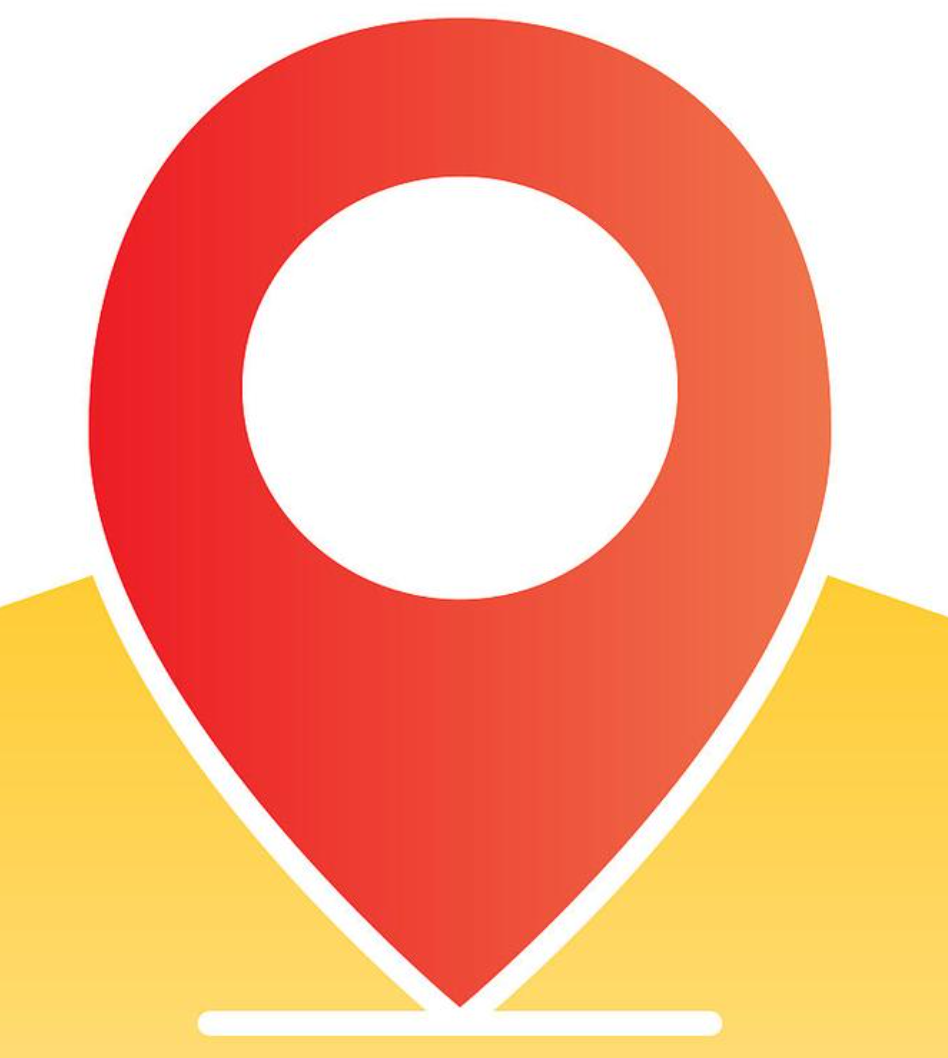 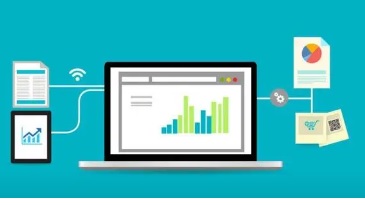 选择面向对象语言的原则
适合项目需求
可扩展性
可维护性
可重用
社区支持
学习成本
性能
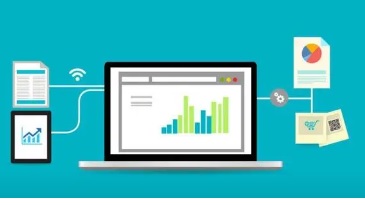 目录
CONTENT
01
程序设计语言
02
程序设计风格
03
测试策略
04
设计测试用例
程序设计风格
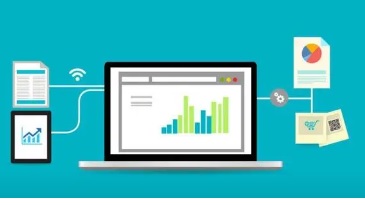 目录
CONTENT
01
程序设计语言
02
程序设计风格
03
测试策略
04
设计测试用例
测试策略
软件的经典测试策略是从“小”到“大”。
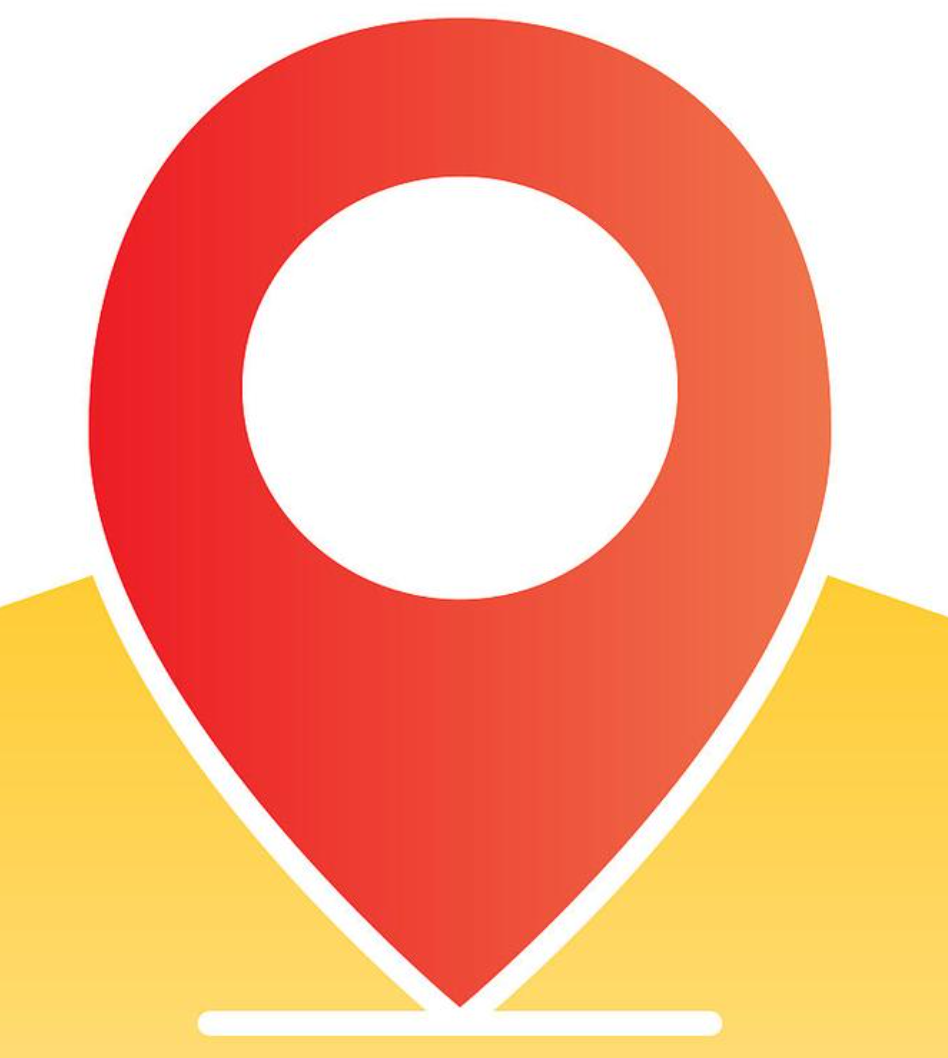 单元测试——集成测试——确认测试——系统测试
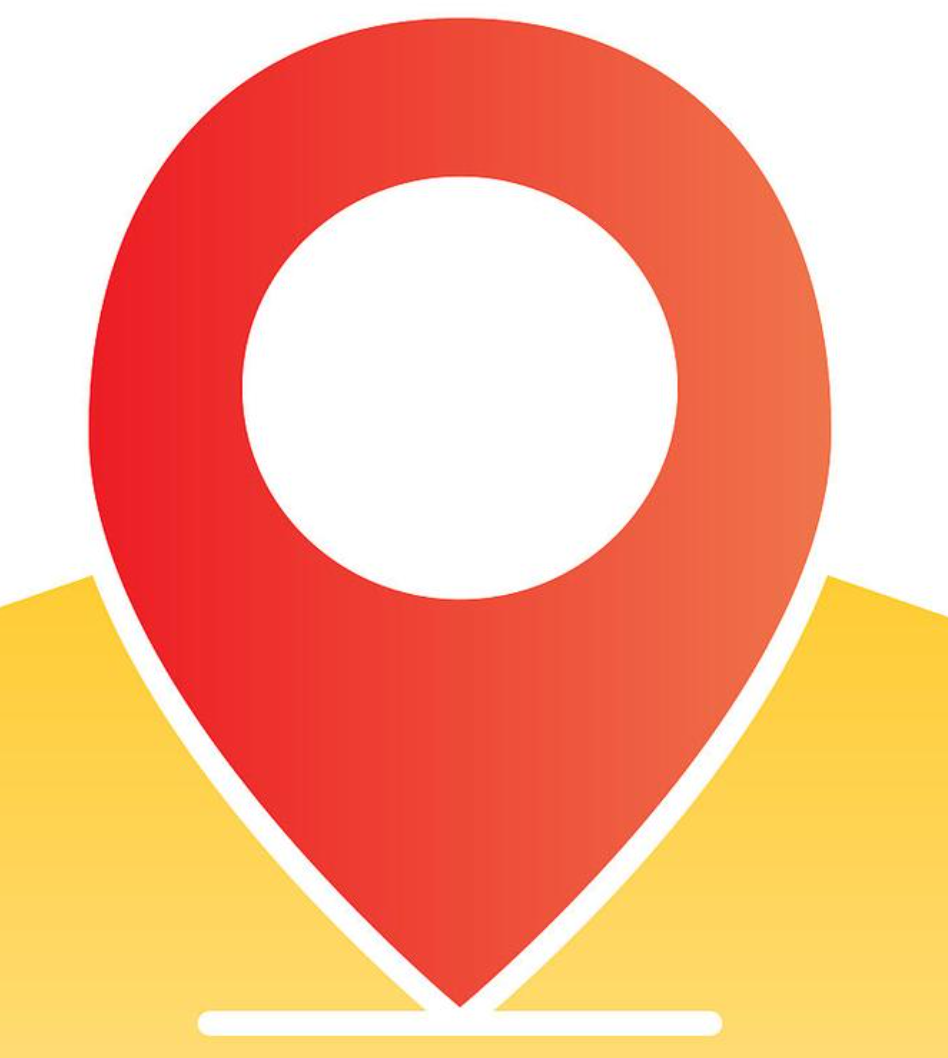 回归测试，以发现修改的副作用。
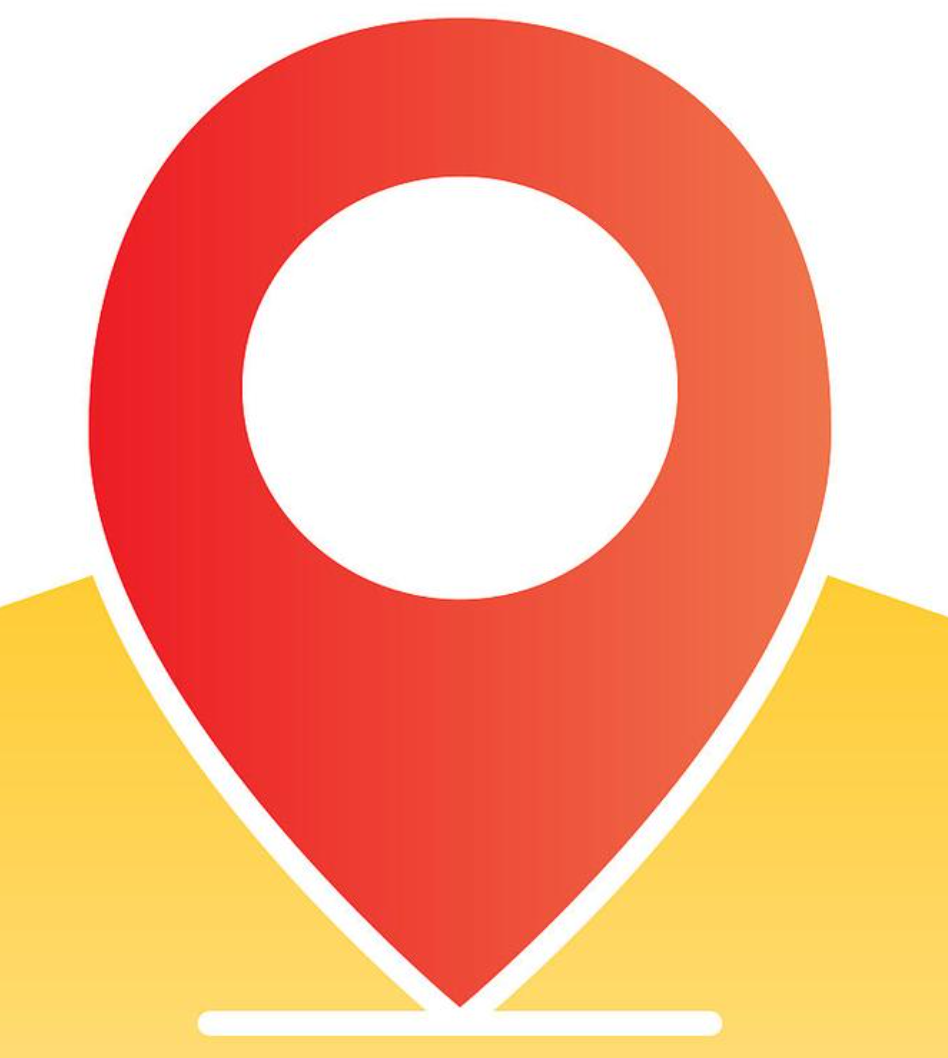 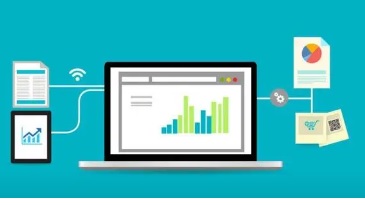 测试策略
面向对象新特点：封装、继承、多态
这些变化带来了产生新错误的可能，带来了测试的变化：
（1）系统的基本构造单元不再是传统的功能模块，而是类和对象。
在测试过程中，不能仅检查输入数据产生的输出结果是否与预期结果相吻合，还要考虑对象的状态变化、方法间的相互影响等。
（2）系统的功能实现体现在对象间的协作上，而不只是简单的过程调用。
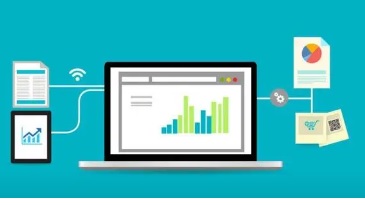 测试策略
（3）封装对测试的影响
封装使对象的内部状态隐蔽，如果类中未提供足够的存取函数来表明对象的实现方式和内部状态，则类的信息隐蔽机制将给测试带来困难。
（4）继承对测试的影响
继承削弱了封装性，一个类得到了充分的测试，当其被子类继承后，继承的方法在子类的环境中的行为特征需要重新测试。
（5）多态对测试的影响
多态依赖于不规则的类层次的动态绑定，可能产生非预期的结果。
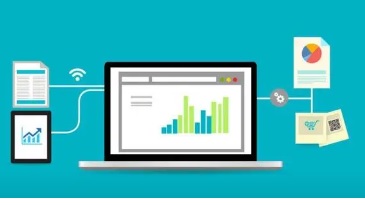 测试策略
（1）OOA Test 和 OOD Test 是对分析结果和设计结果的测试。主要是对分析设计产生的文本进行测试，是软件开发前期的关键性测试。
（2）OOP Test 主要针对编程风格和代码实现进行测试。在面向对象单元测试和面向对象集成测试中体现。
（3）面向对象单元测试是对程序内部具体单一的功能模块的测试。主要是对类和类成员函数的测试。
（4）面向对象集成测试主要对系统内部的相互服务进行测试，如成员函数间的相互作用、类间的信息传递等。
（5）面向对象系统测试主要以用户需求为测试标注，也要借鉴OOA Test 的结果。
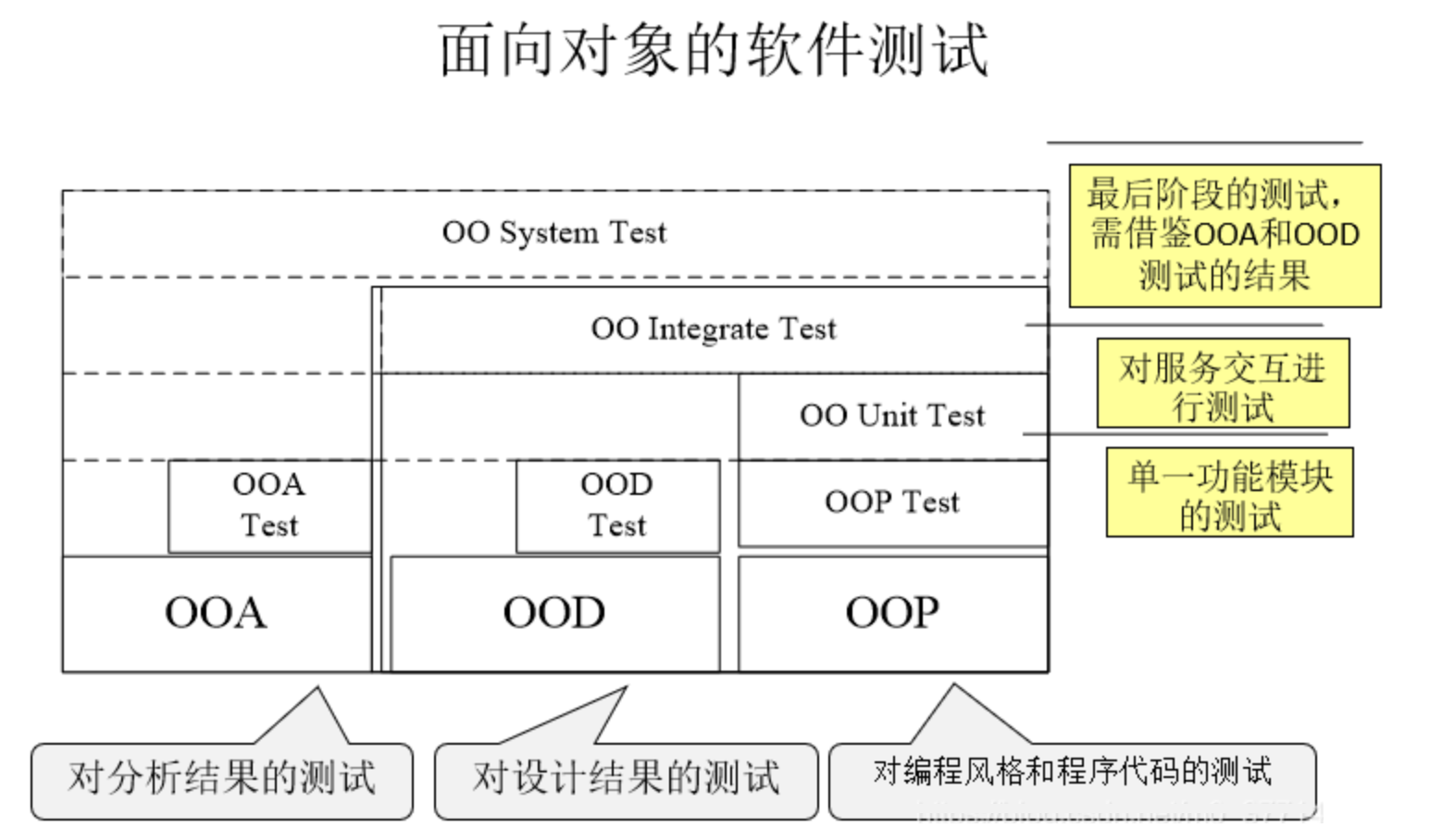 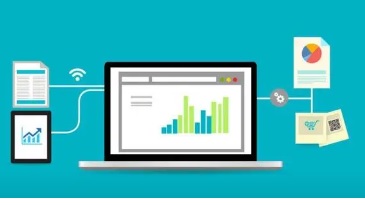